Department of Astrophysics
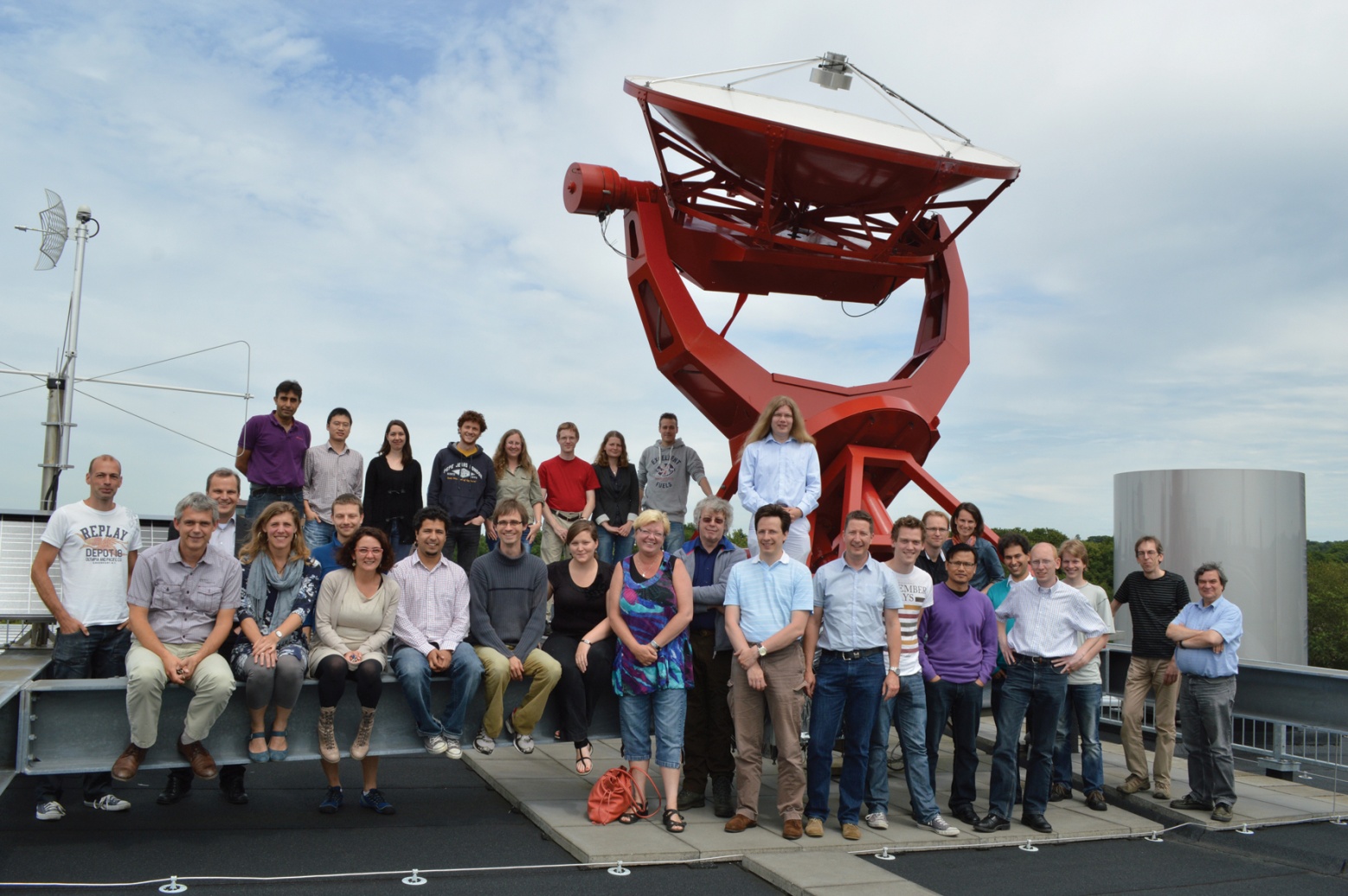 Department of Astrophysics
Employees
Carlo Abate MSc.
PhD Student
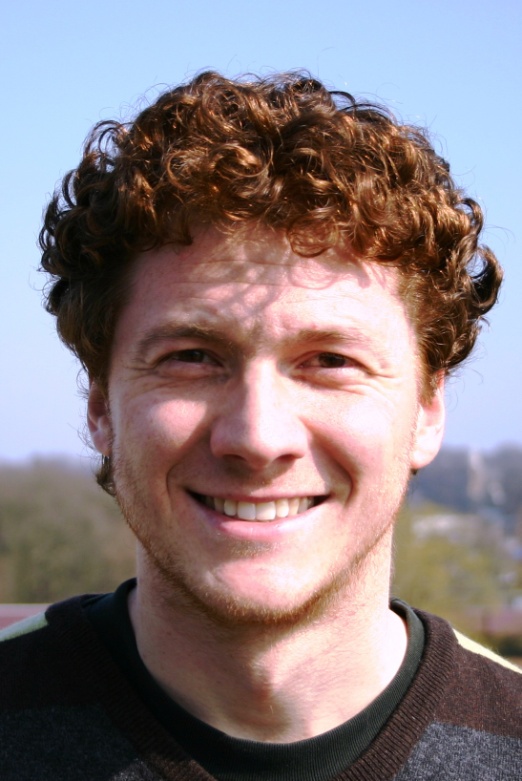 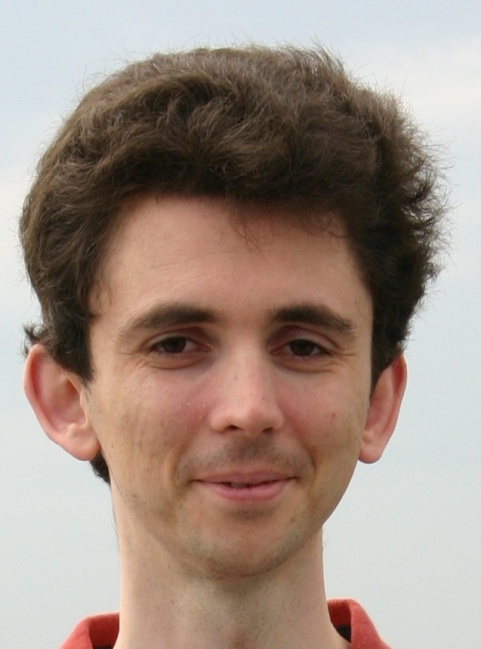 Department of Astrophysics
Employees
Prof. dr. Bram Achterberg
Professor
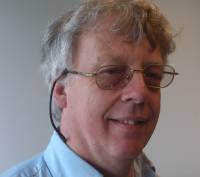 Department of Astrophysics
Employees
Prof.dr. Conny Aerts	
Professor
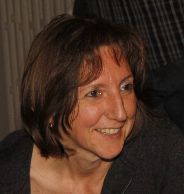 Department of Astrophysics
Employees
Dr. Amin Aminaei
Postdoc / Technical Engineer
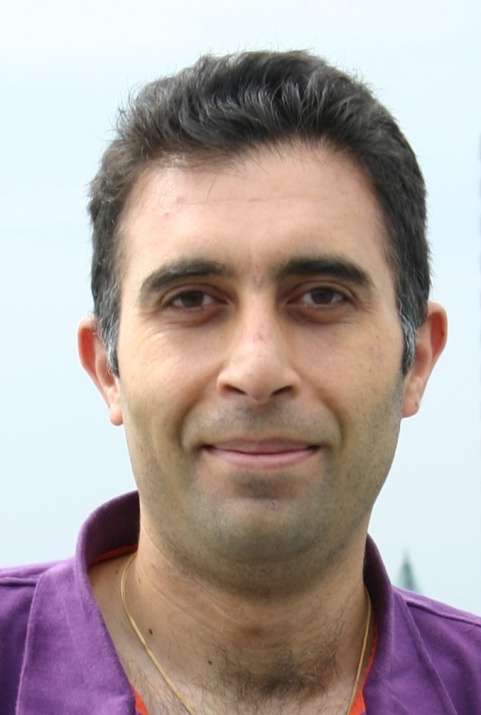 Department of Astrophysics
Employees
Dr. Anya Bilous
Postdoc
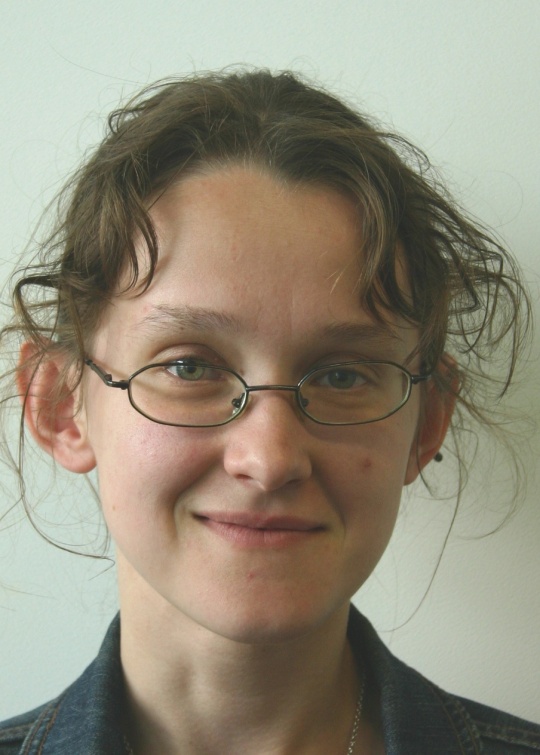 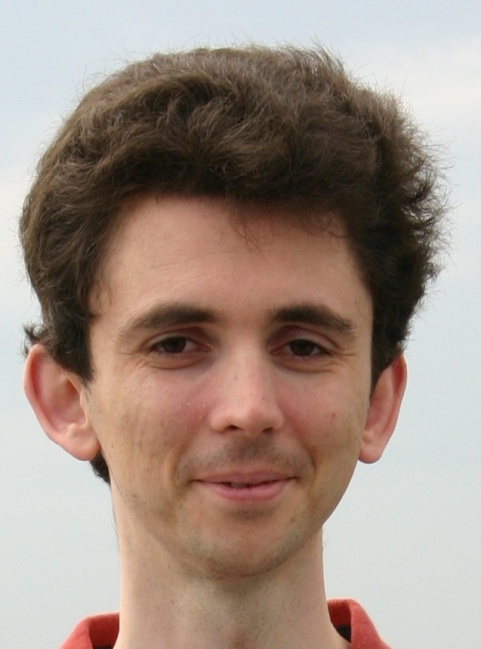 Department of Astrophysics
Employees
Christiaan Brinkerink MSc.
PhD Student
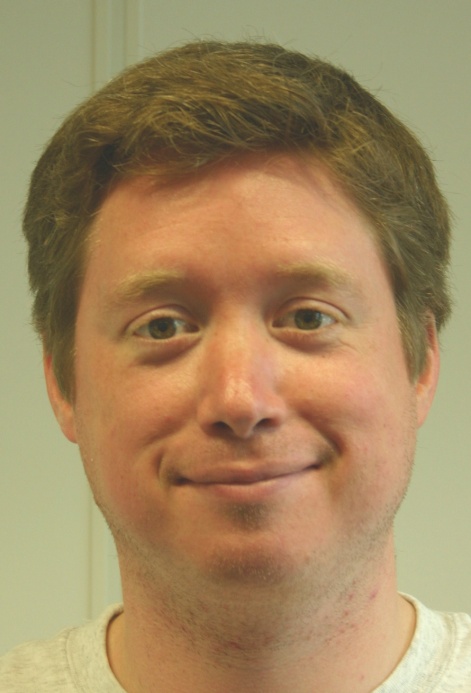 Department of Astrophysics
Employees
Dr. Stijn Buitink
Postdoc
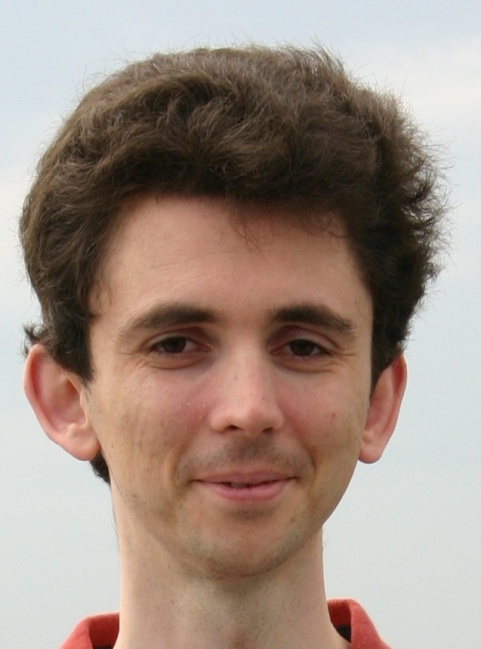 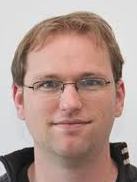 Department of Astrophysics
Employees
Linjie Chen MSc.
PhD Student
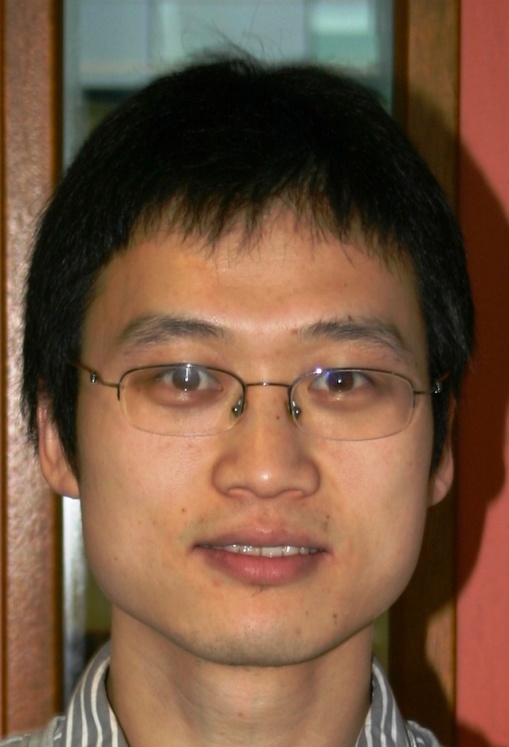 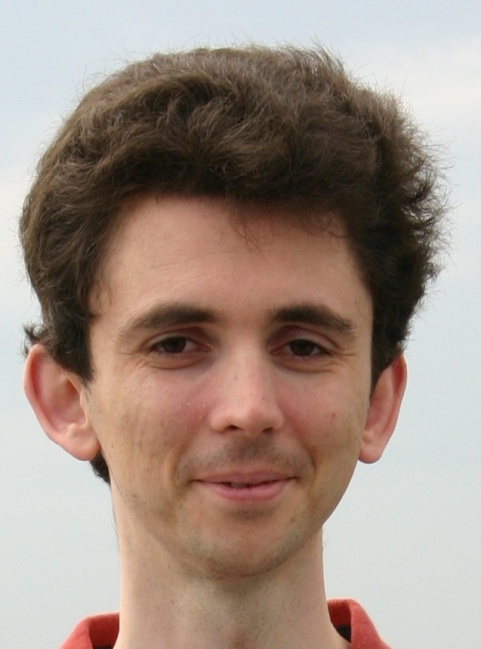 Department of Astrophysics
Employees
Deanne Coppejans MSc.
PhD Student
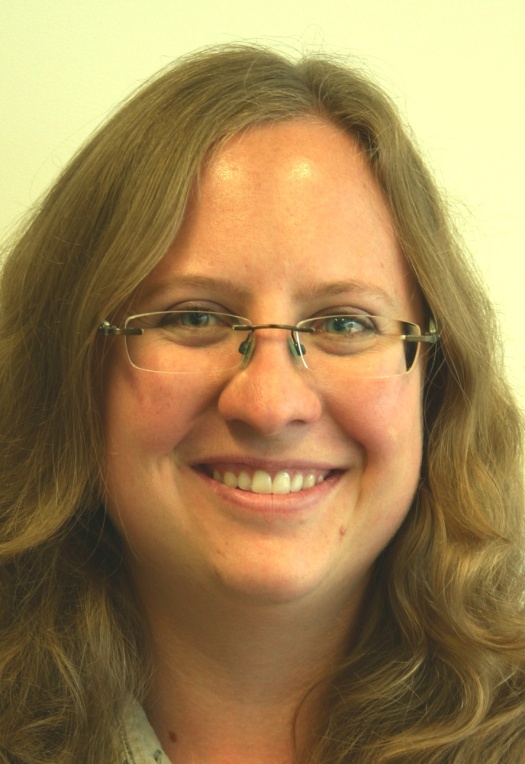 Department of Astrophysics
Employees
Rocco Coppejans MSc.
PhD Student
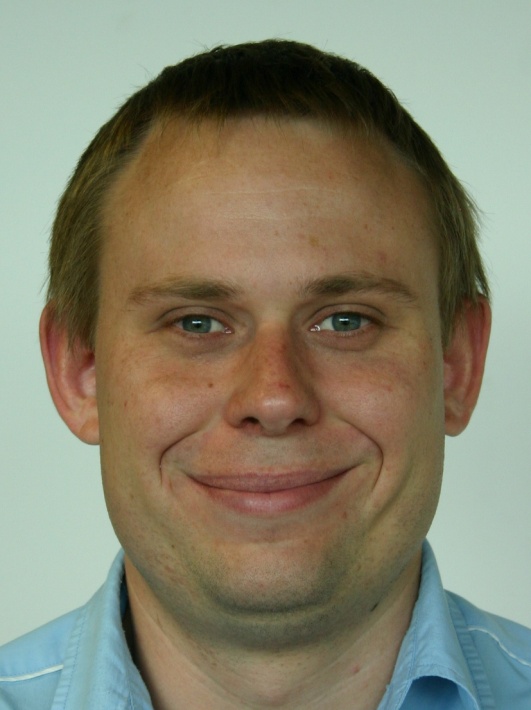 Department of Astrophysics
Employees
Arthur Corstanje MSc.
PhD Student
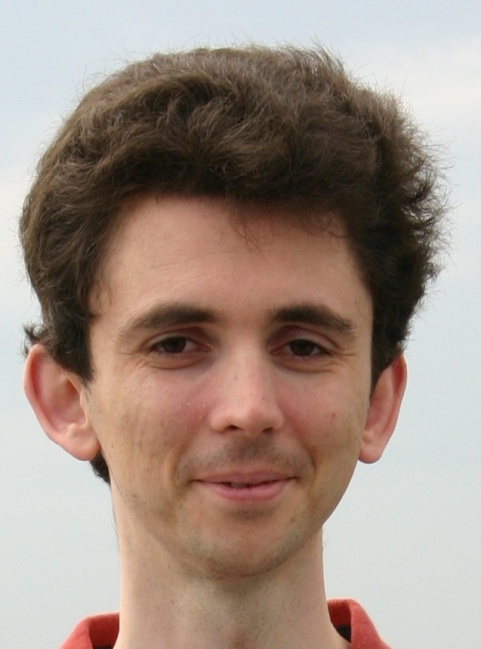 Department of Astrophysics
Employees
Cisca Custers
Secretary
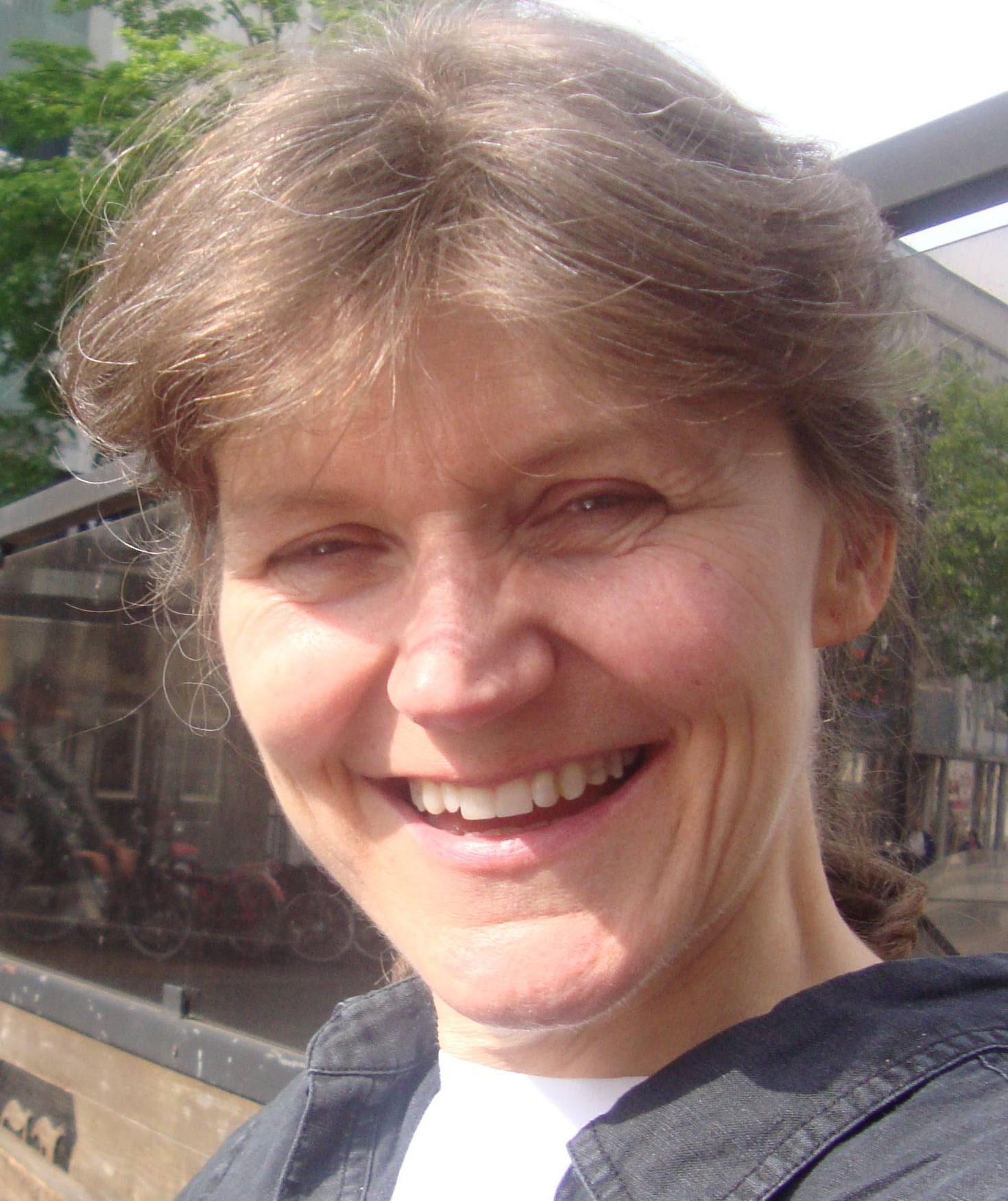 Department of Astrophysics
Employees
Dr. David Cseh
Postdoc
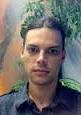 Department of Astrophysics
Employees
Ing. Peter Dolron
Technician
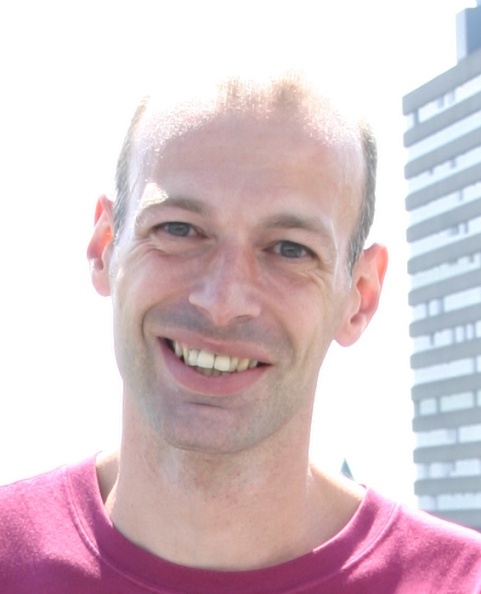 Department of Astrophysics
Employees
Prof. dr. Carsten Dominik
Adjunct Professor
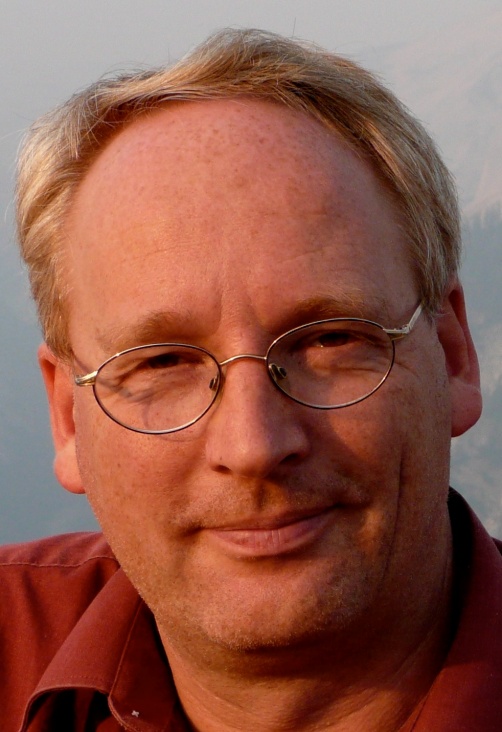 Department of Astrophysics
Employees
Marja van Duijvenvoorde
secretary
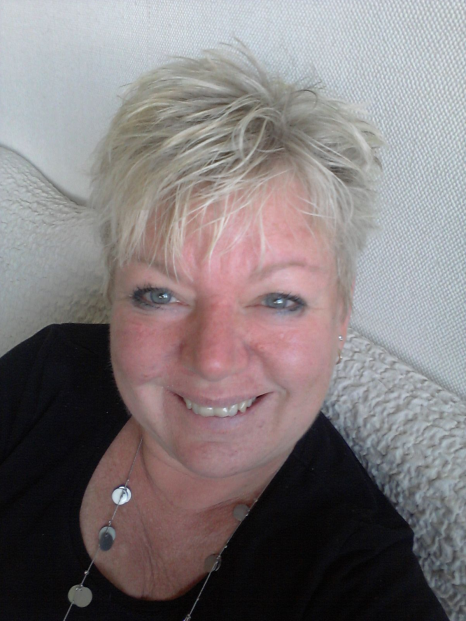 Department of Astrophysics
Employees
Cameron van Eck MSc.
PhD Student
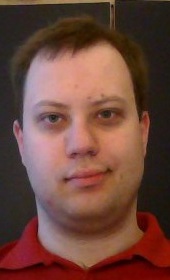 Department of Astrophysics
Employees
Emilio Enriquez MSc.
PhD Student
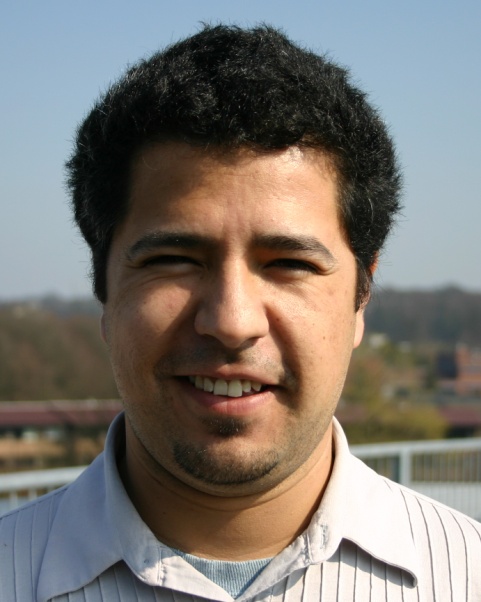 Department of Astrophysics
Employees
Prof. dr. Heino Falcke
Professor of radio astronomy and 
astroparticle physics
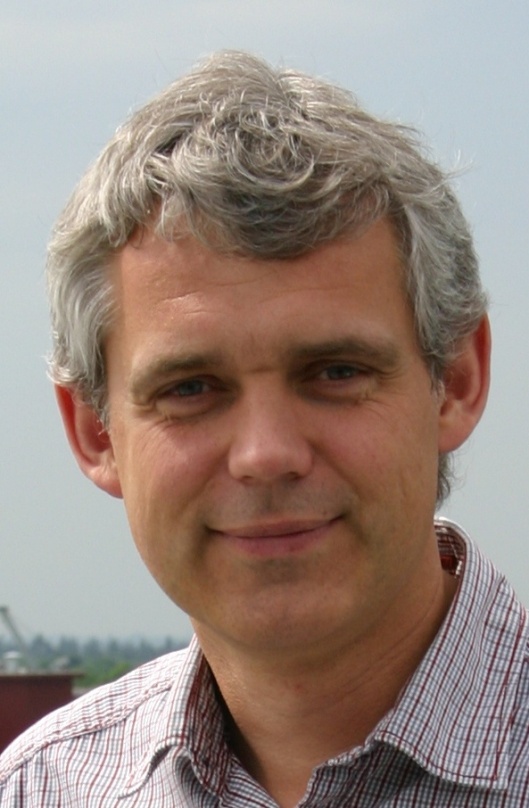 [Speaker Notes: Falcke]
Department of Astrophysics
Employees
Esther Gebhardt
secretary
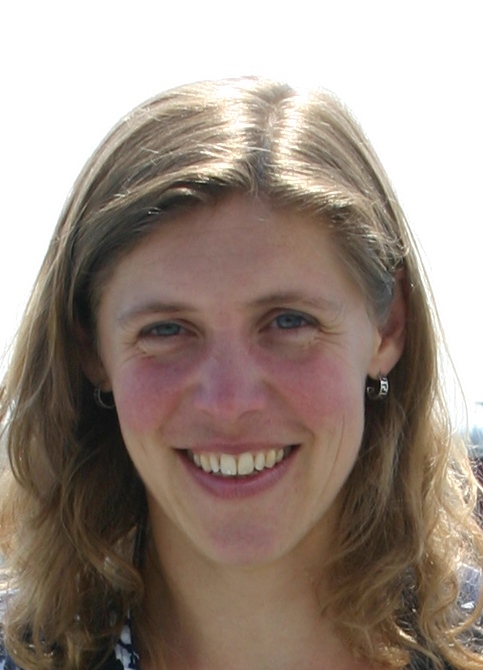 Department of Astrophysics
Employees
Dr. Evert Glebbeek
Postdoc
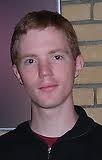 Department of Astrophysics
Employees
Prof. dr. Paul Groot
Head of Department
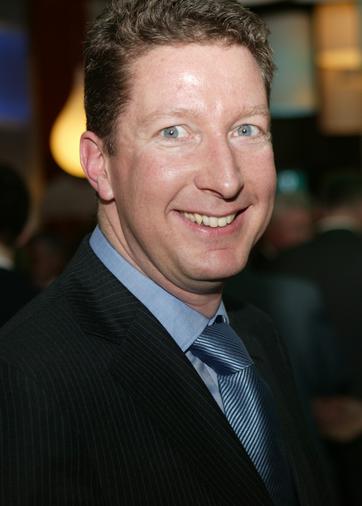 [Speaker Notes: Groot]
Department of Astrophysics
Employees
Dr. Marijke Haverkorn
Assistant Professor
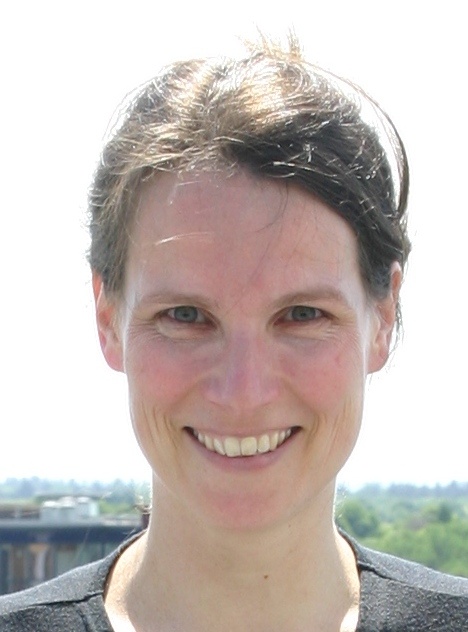 [Speaker Notes: Haverkorn]
Department of Astrophysics
Employees
Marianne Heida MSc.
PhD Student
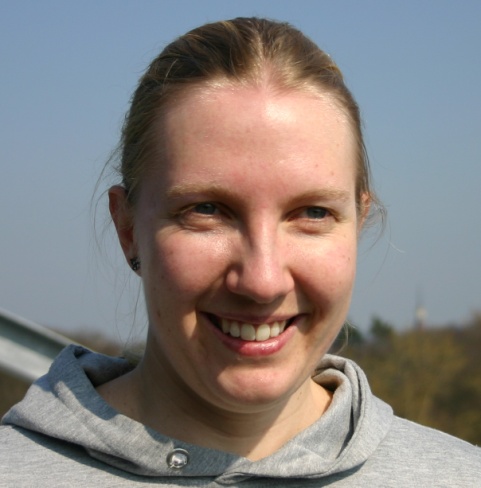 Department of Astrophysics
Employees
Dr. Jörg R. Hörandel
Assistant Professor
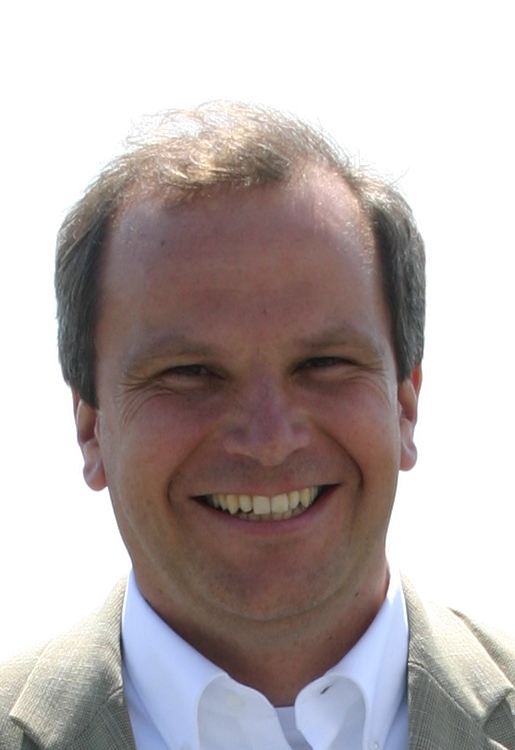 [Speaker Notes: Hörandel]
Department of Astrophysics
Employees
Dr. David Jones
Postdoc
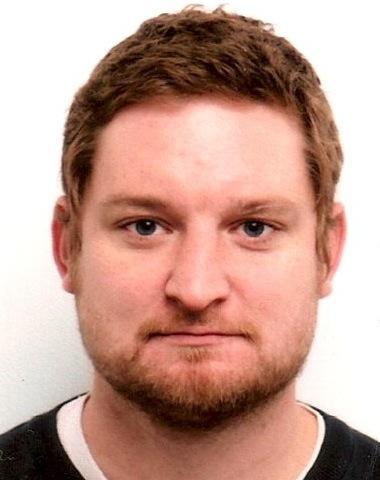 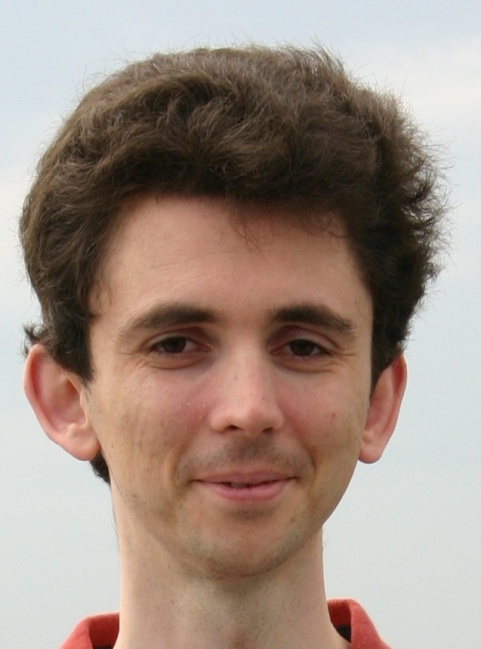 Department of Astrophysics
Employees
Dr. Peter Jonker
Assistant Professor
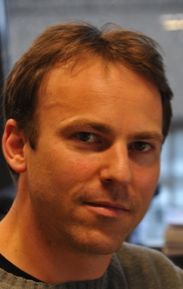 Department of Astrophysics
Employees
Dr. Marc Klein Wolt
Assistant Professor
Scientific Program Manager
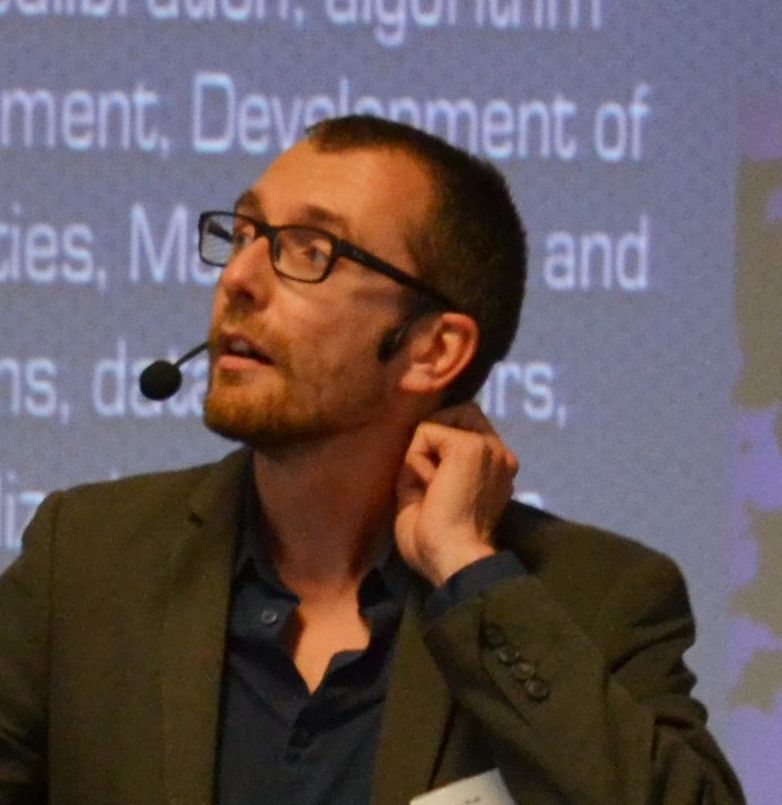 Department of Astrophysics
Employees
Dr. Elmar Körding
Assistant Professor
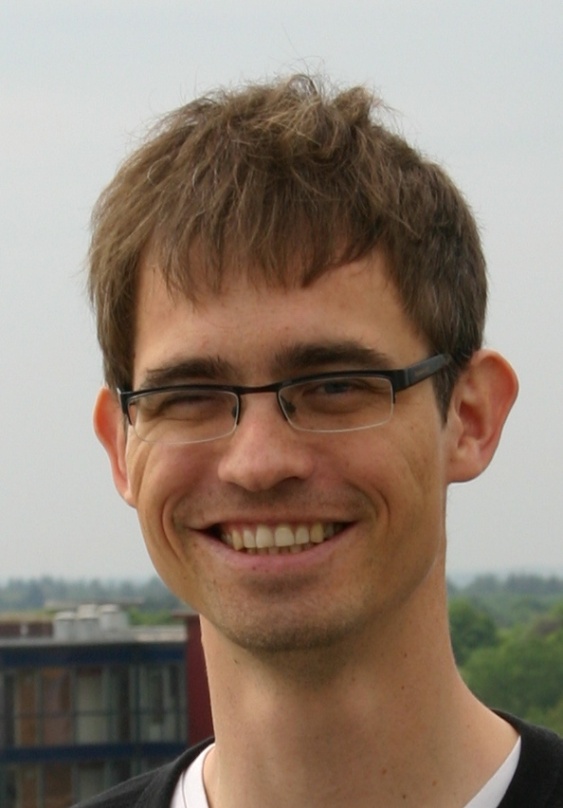 [Speaker Notes: Körding]
Department of Astrophysics
Employees
Thomas Kupfer MSc.
PhD Student
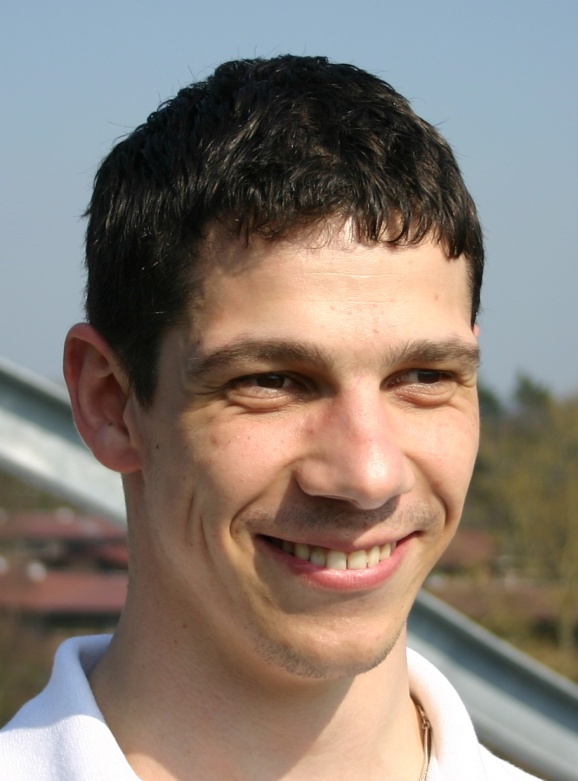 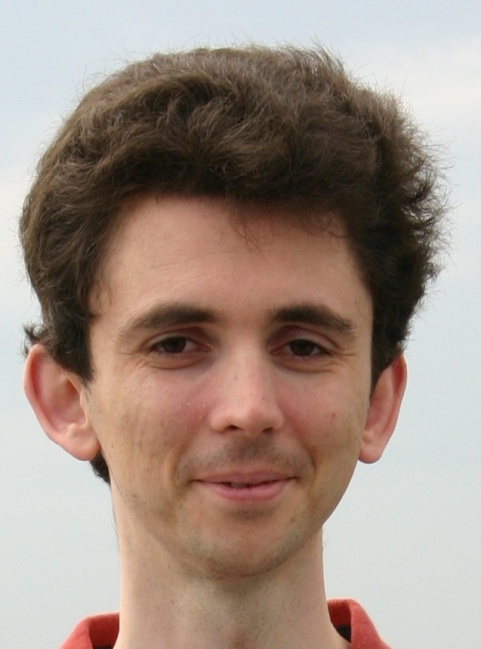 Department of Astrophysics
Employees
Prof. dr. Jan Kuijpers
Emeritus Professor
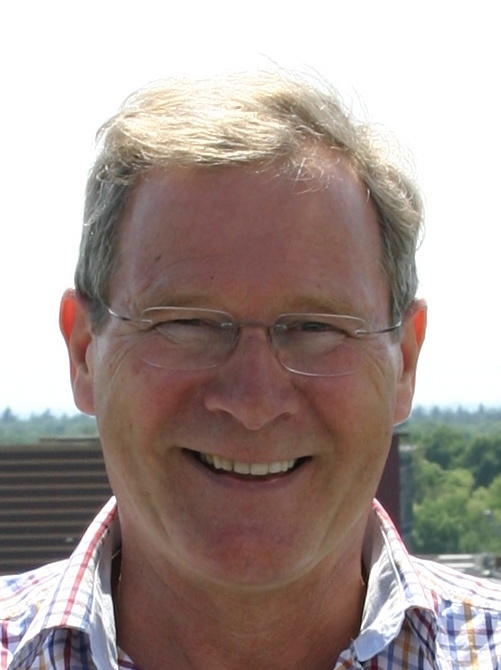 Department of Astrophysics
Employees
Dr. Søren Larsen
Assistant Professor
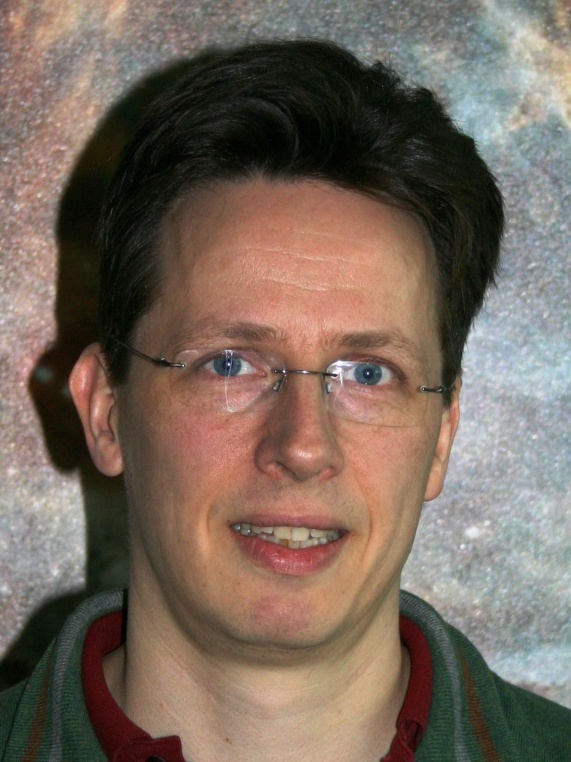 Department of Astrophysics
Employees
Sally MacFarlane MSc.
PhD Student
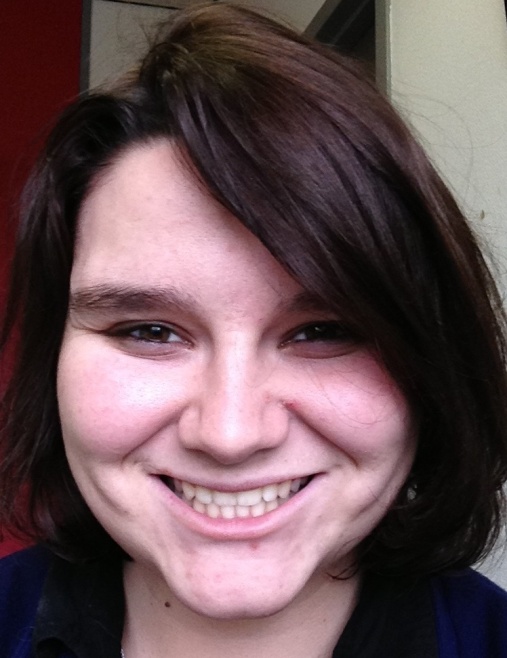 Department of Astrophysics
Employees
Dr. Monika Moscibrodzka
Postdoc
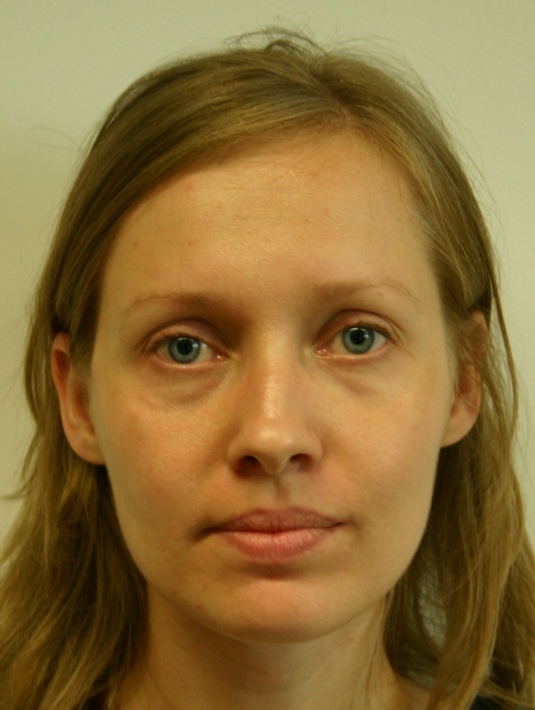 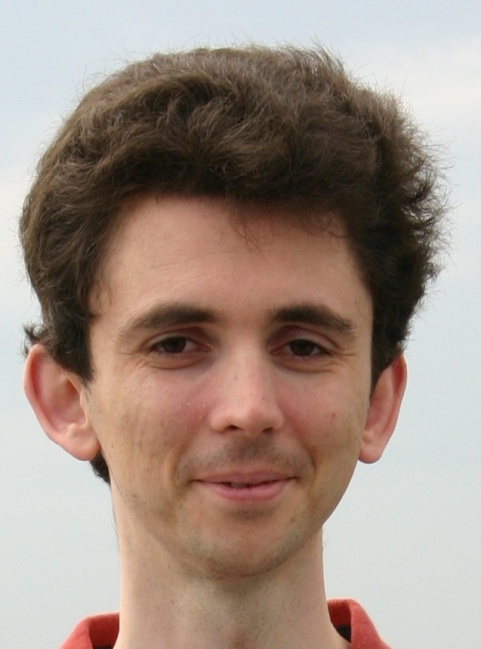 Department of Astrophysics
Employees
Prof. dr. Gijs Nelemans
Associate Professor
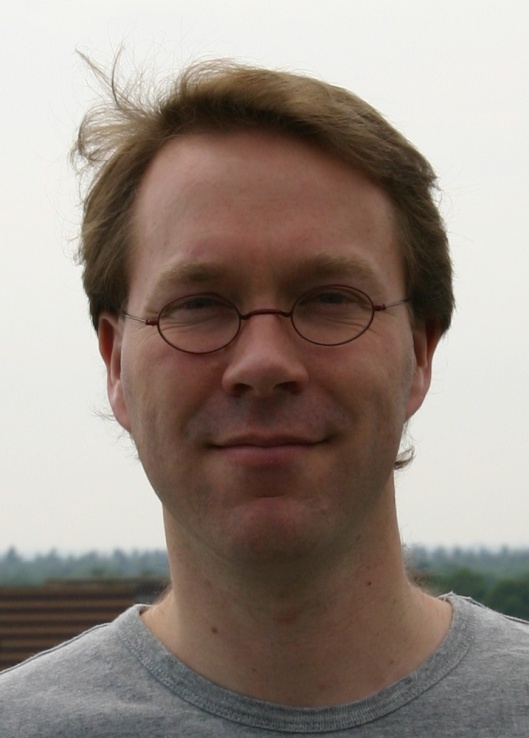 [Speaker Notes: Nelemans]
Department of Astrophysics
Employees
Anna Nelles MSc.
PhD Student
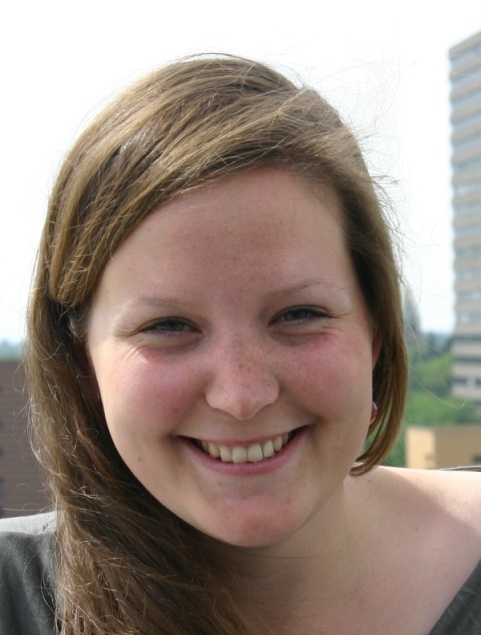 Department of Astrophysics
Employees
Pim van Oirschot MSc.
PhD Student
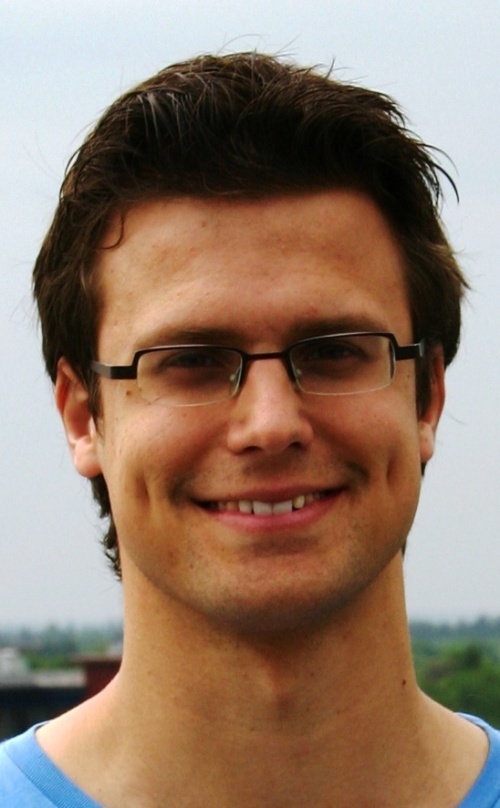 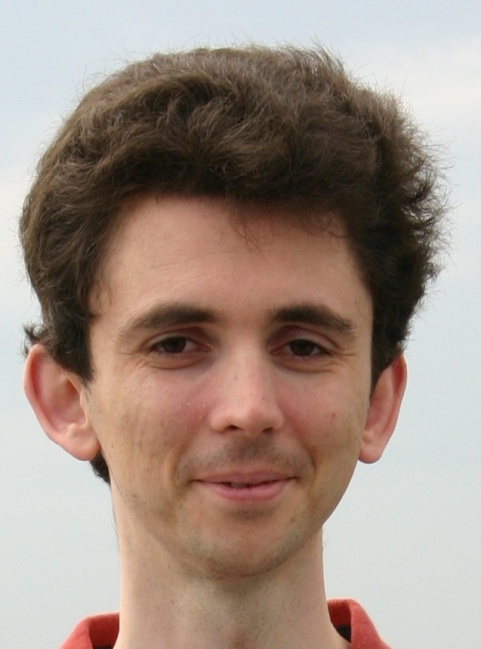 Department of Astrophysics
Employees
Dr. Onno Pols
Assistant Professor
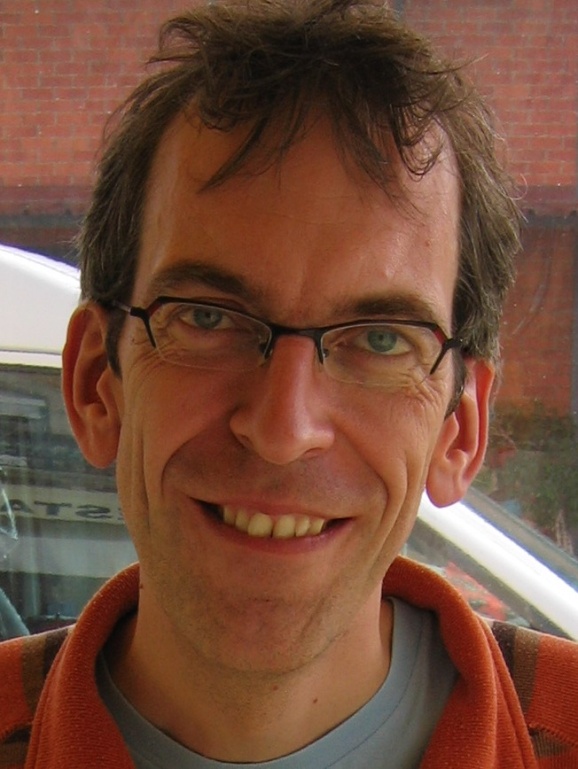 Department of Astrophysics
Employees
Dr. Hamid Pourshaghaghi
Postdoc
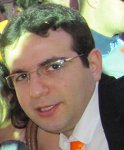 Department of Astrophysics
Employees
Dr. Vanna Pugliese
Postdoc
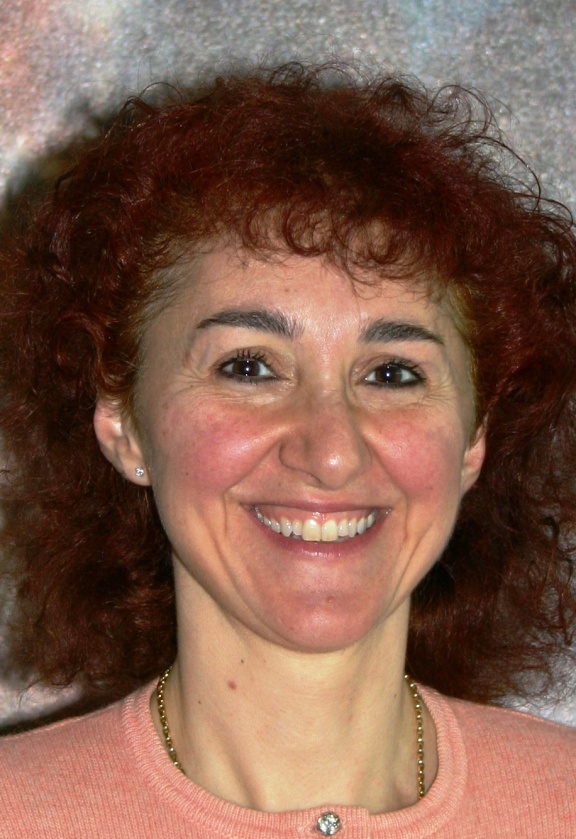 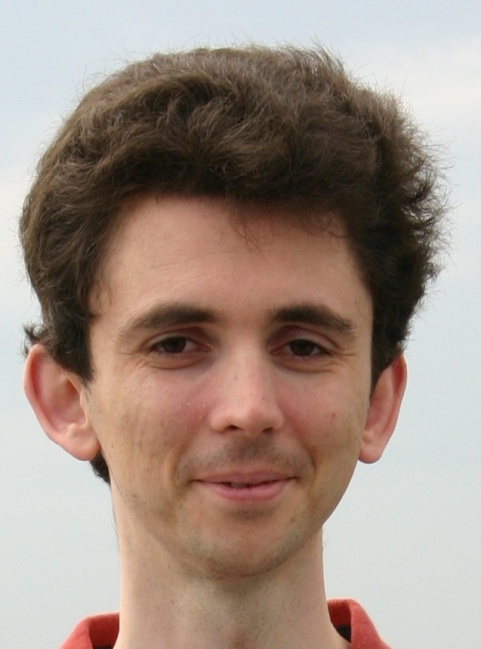 Department of Astrophysics
Employees
Tjibaria Pijloo MSc.
PhD Student
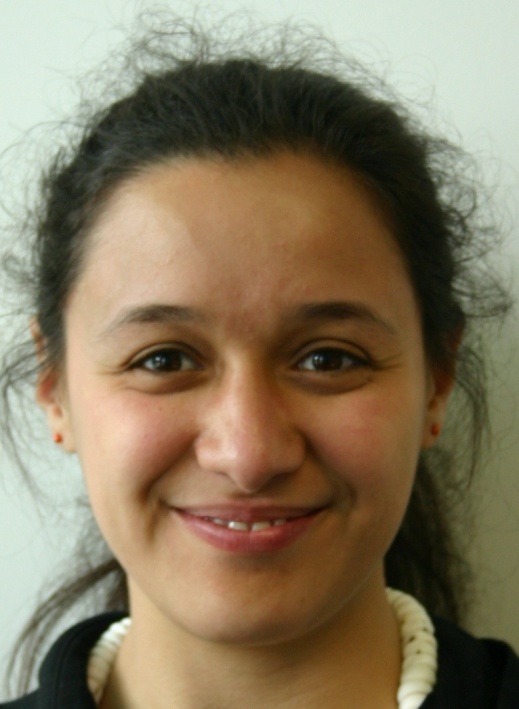 Department of Astrophysics
Employees
Dr. Jörg Rachen
Scientist
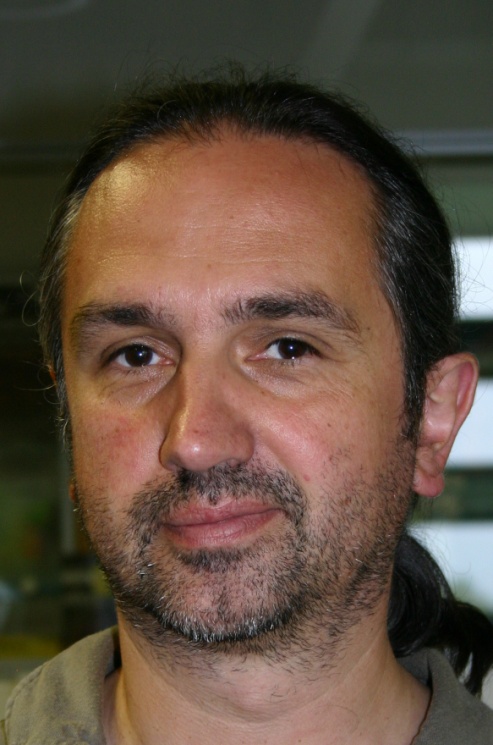 Department of Astrophysics
Employees
Serena Repetto MSc.
PhD Student
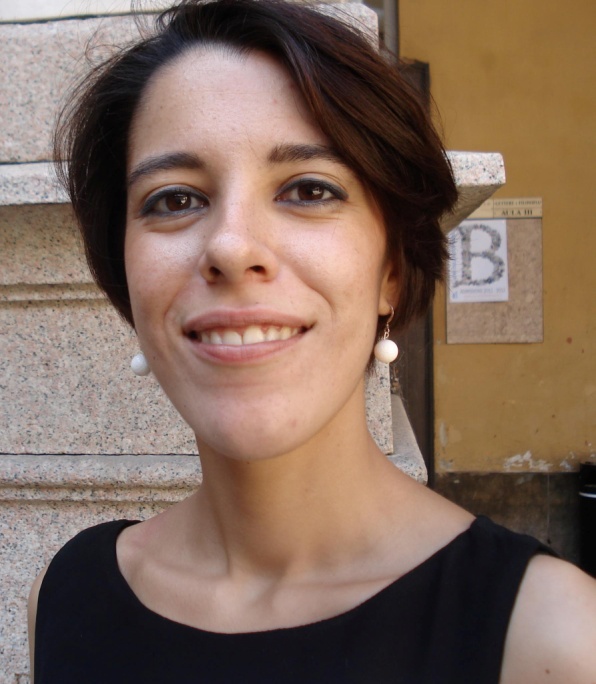 Department of Astrophysics
Employees
Pim Schellart MSc.
PhD Student
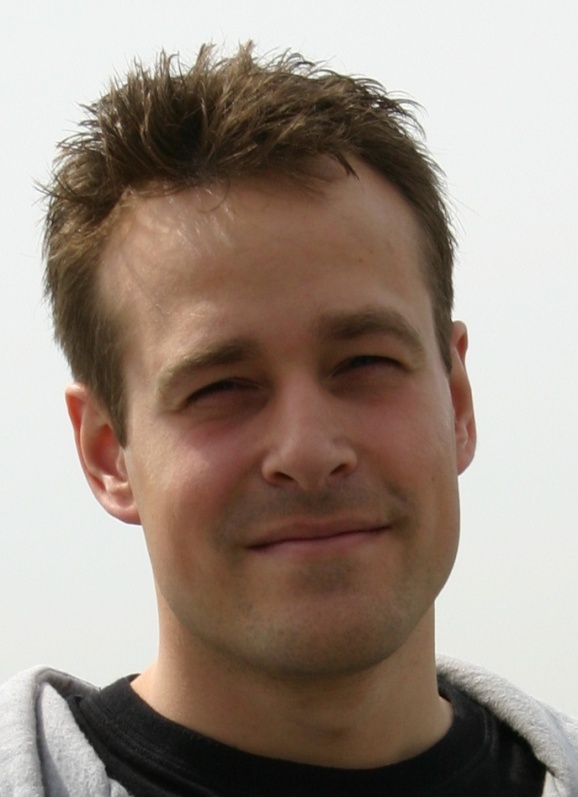 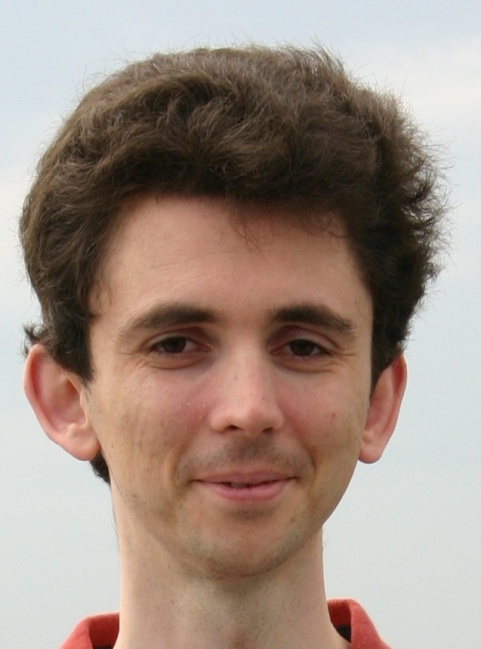 Department of Astrophysics
Employees
Johannes Schulz MSc.
PhD Student
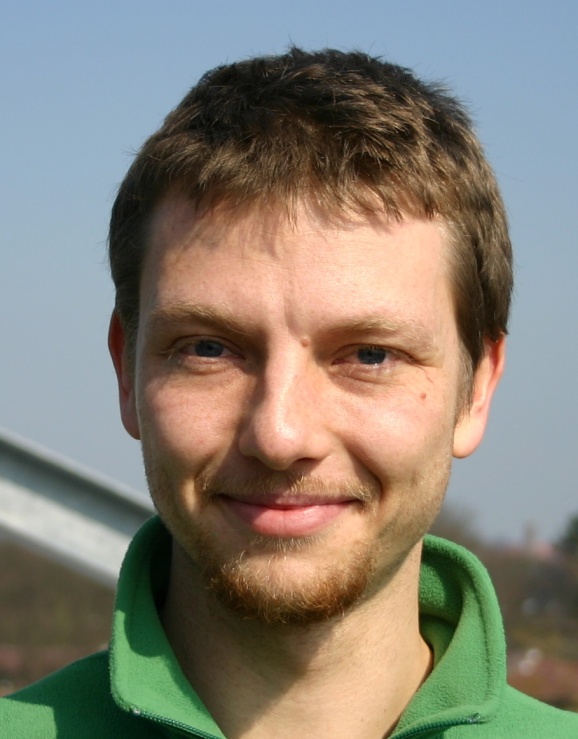 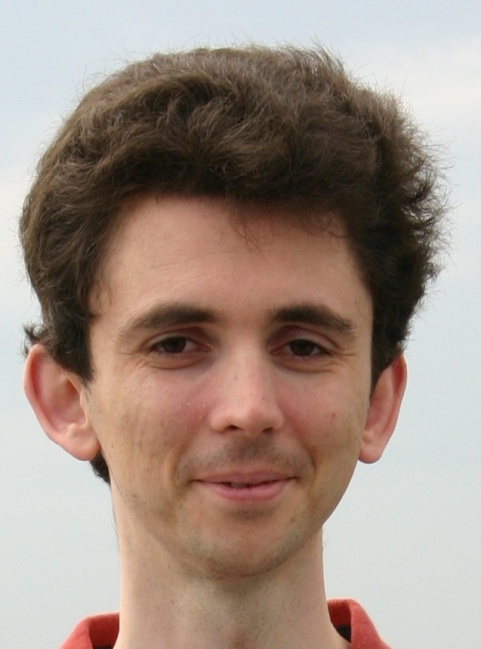 Department of Astrophysics
Employees
Sweta Shah MSc.
PhD Student
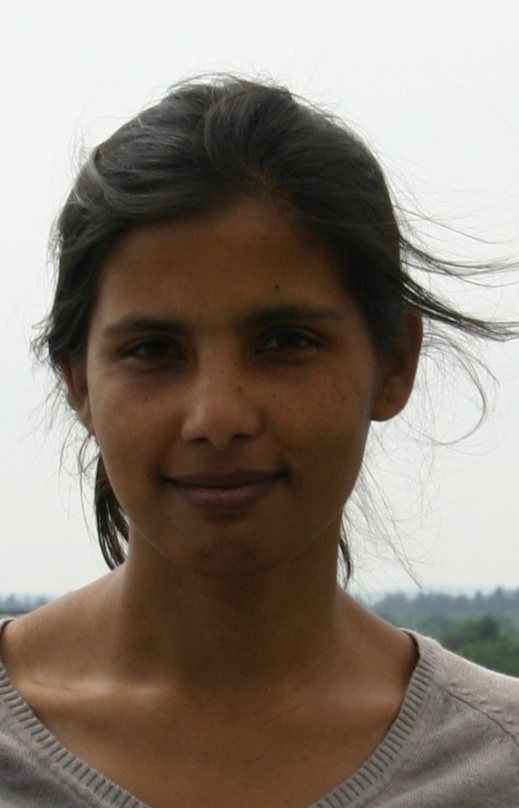 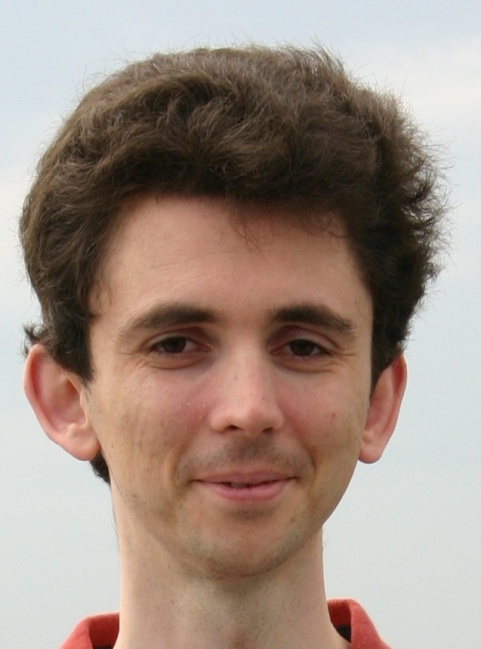 Department of Astrophysics
Employees
Sander Ter Veen MSc.
PhD Student
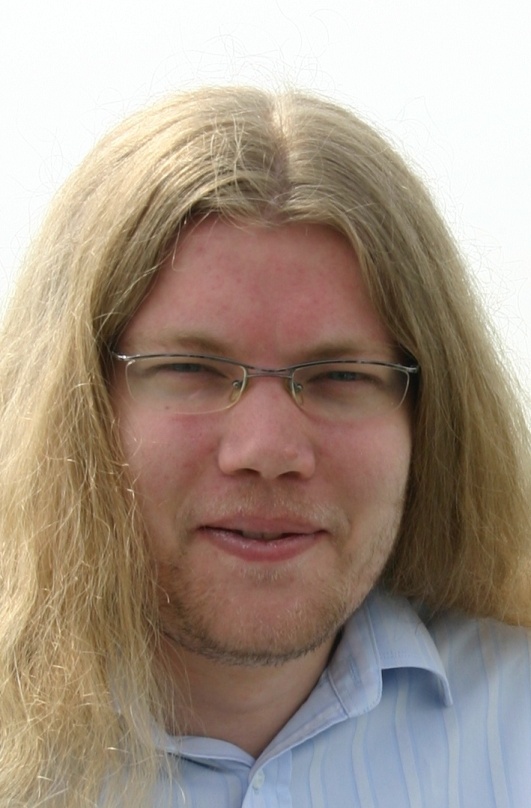 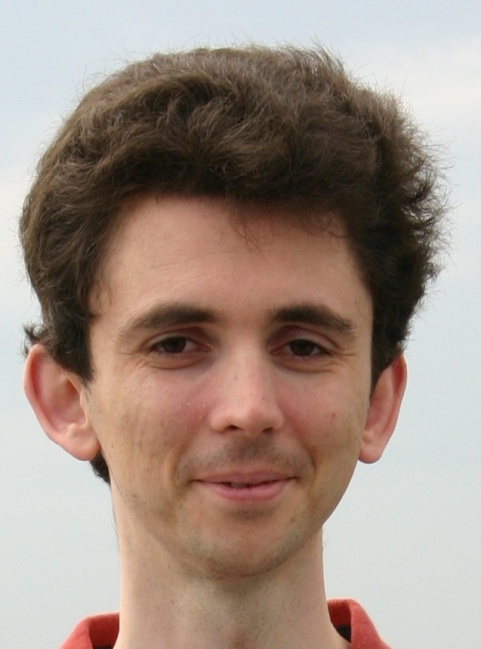 Department of Astrophysics
Employees
Dr. Satyendra Thoudam
Postdoc
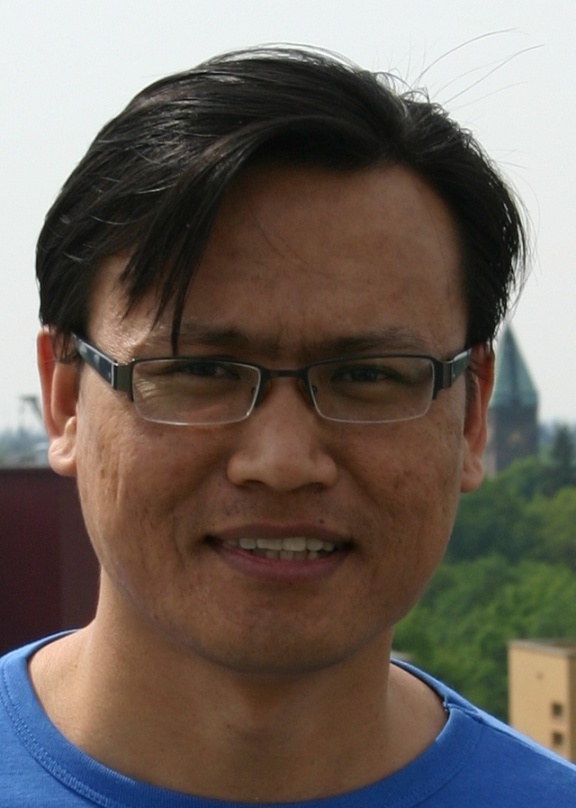 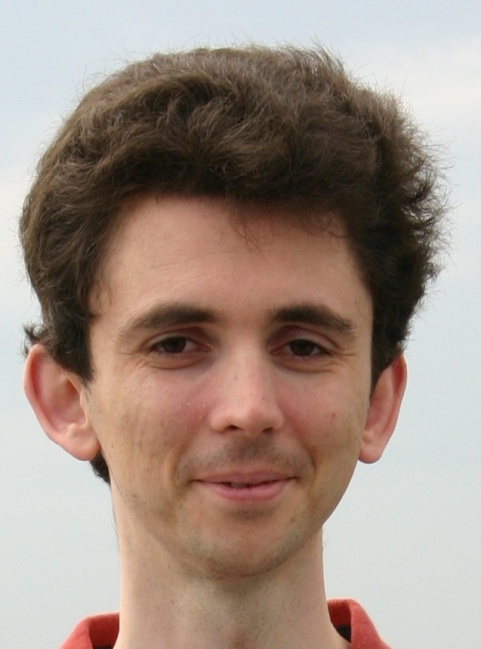 Department of Astrophysics
Employees
Dr. Remo Tilanus
Program Manager mmVLBI and Event Horizon Telescope
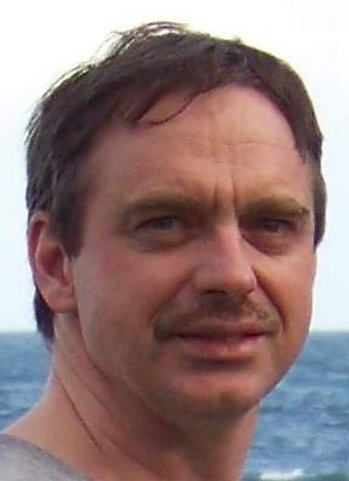 Department of Astrophysics
Employees
Sjoert van Velzen MSc.
PhD Student
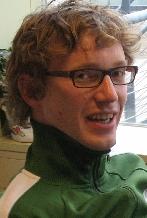 Department of Astrophysics
Employees
Prof. dr. Frank Verbunt
Professor
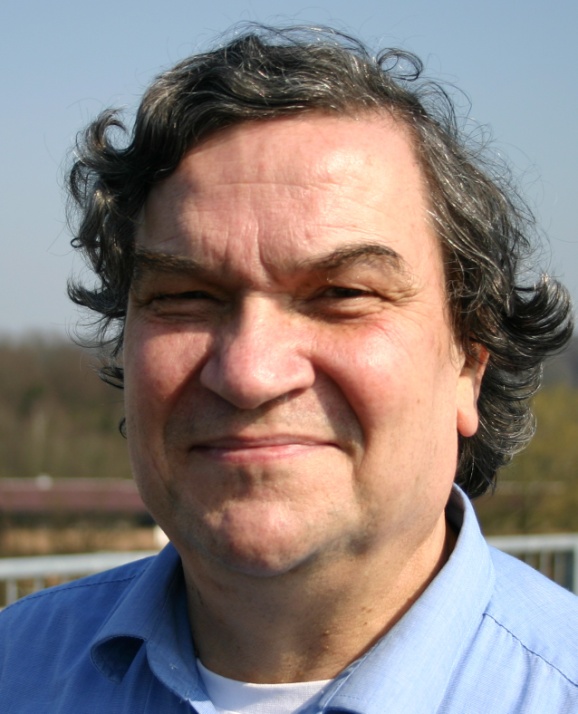 Department of Astrophysics
Employees
Sander Walg MSc.
PhD Student
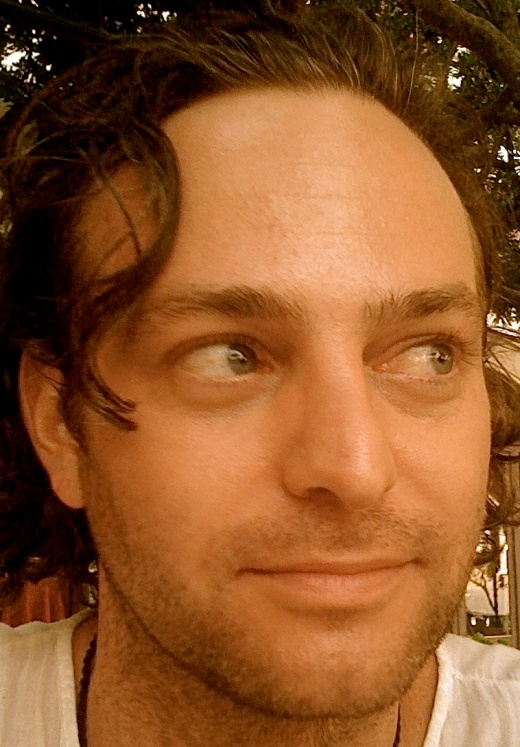 Department of Astrophysics
Employees
Thomas Wijnen MSc.
PhD Student
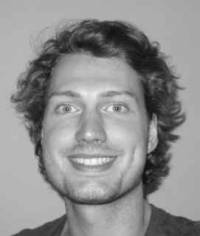 Department of Astrophysics
Employees
Payaswini Saikia MSc.
PhD Student
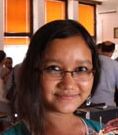 Department of Astrophysics
Employees
Sarka Wykes MSc.
PhD Student
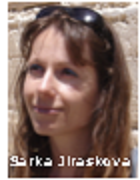 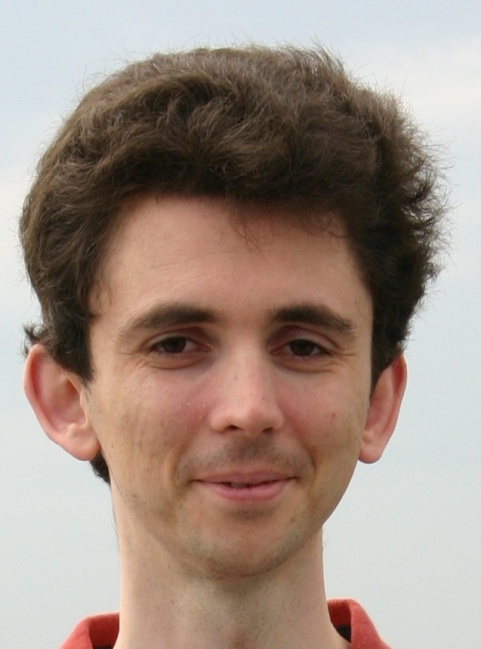 Department of Astrophysics
Employees
Dr. Steven Bloemen
PostDoc
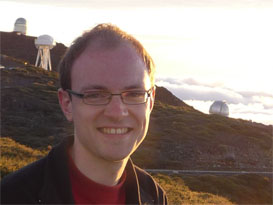 Department of Astrophysics
Employees
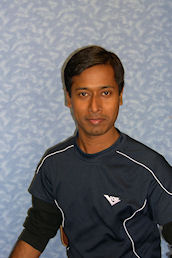 Dr. Shaon Ghosh
PostDoc
Department of Astrophysics
Employees
Raquel Fraga-Encinas MSc.
PhD Student
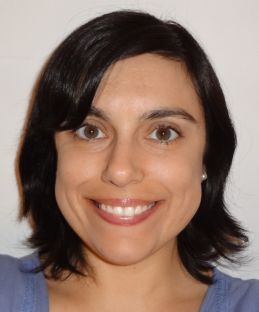 Department of Astrophysics
Employees
Jan van Roestel MSc.
PhD Student
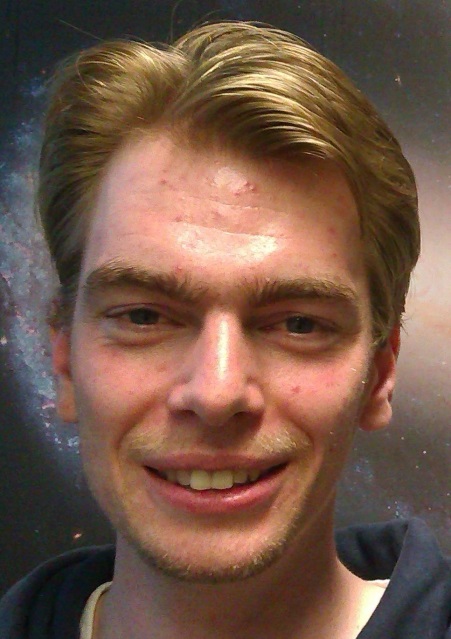 Department of Astrophysics
Employees
Roque Ruiz Carmona MSc.
PhD Student
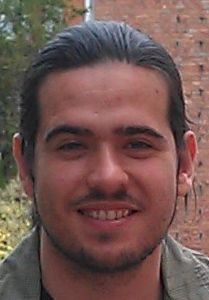 Department of Astrophysics
Employees
Andrei Igoshev MSc.
PhD Student
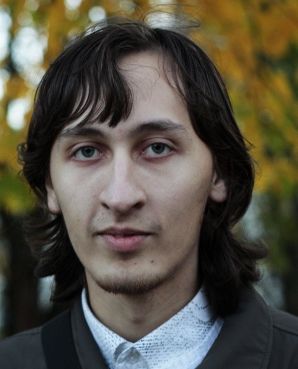 Department of Astrophysics
Employees
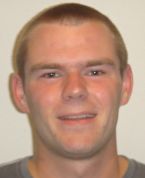 Thomas Wevers MSc.
PhD Student
Department of Astrophysics
Employees
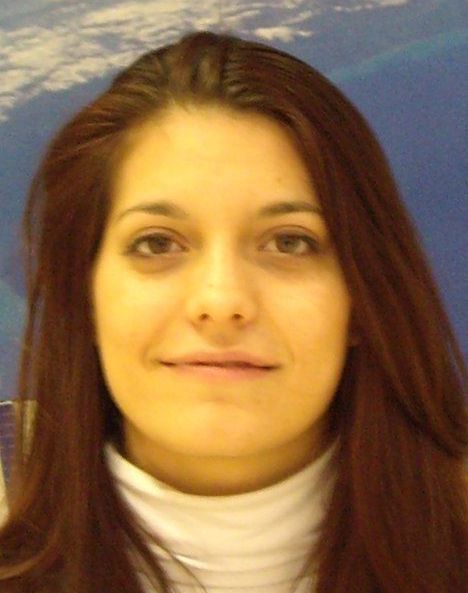 Ester Aranzana MSc.
PhD Student
Department of Astrophysics
Employees
Dr. Antonio Bonardi
Postdoc
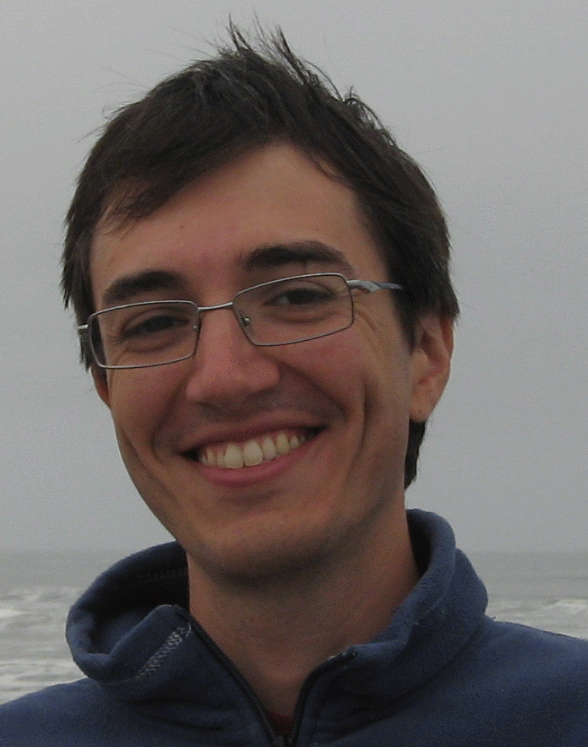 Department of Astrophysics
Calender